What we have done since we last met
Freeman team
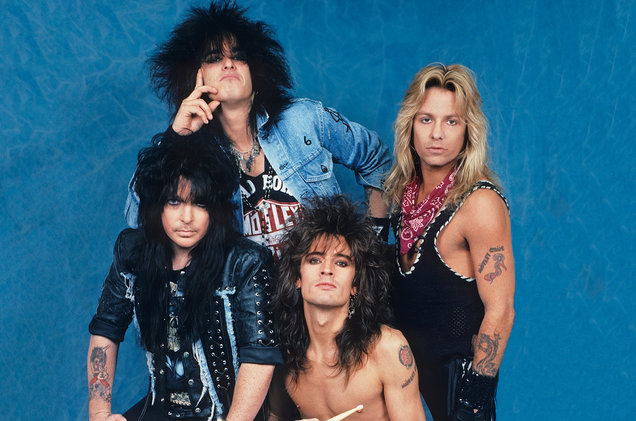 Formed our motley crew
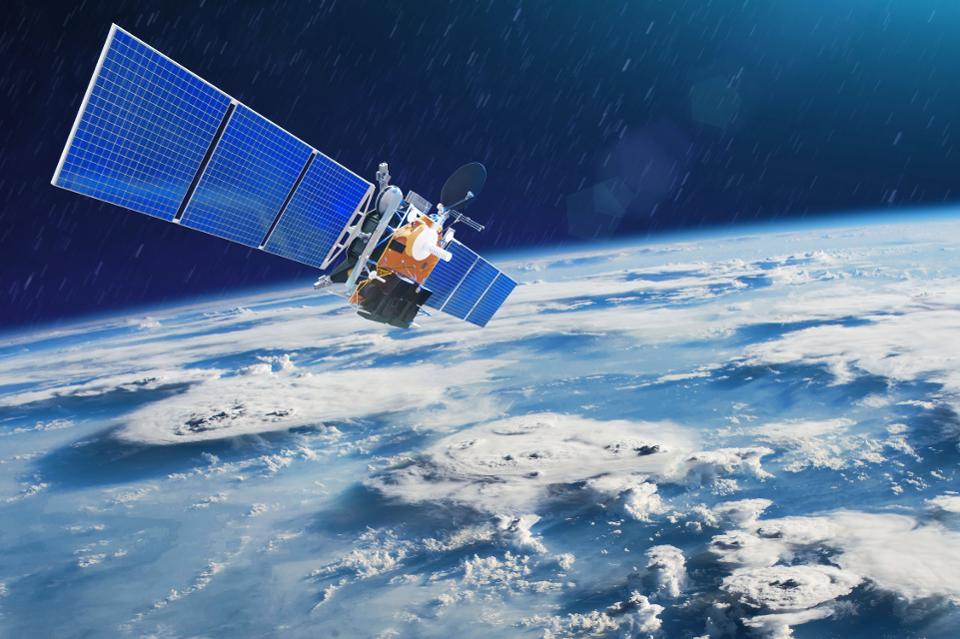 In centre and satellite
Patient input
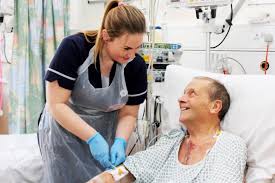 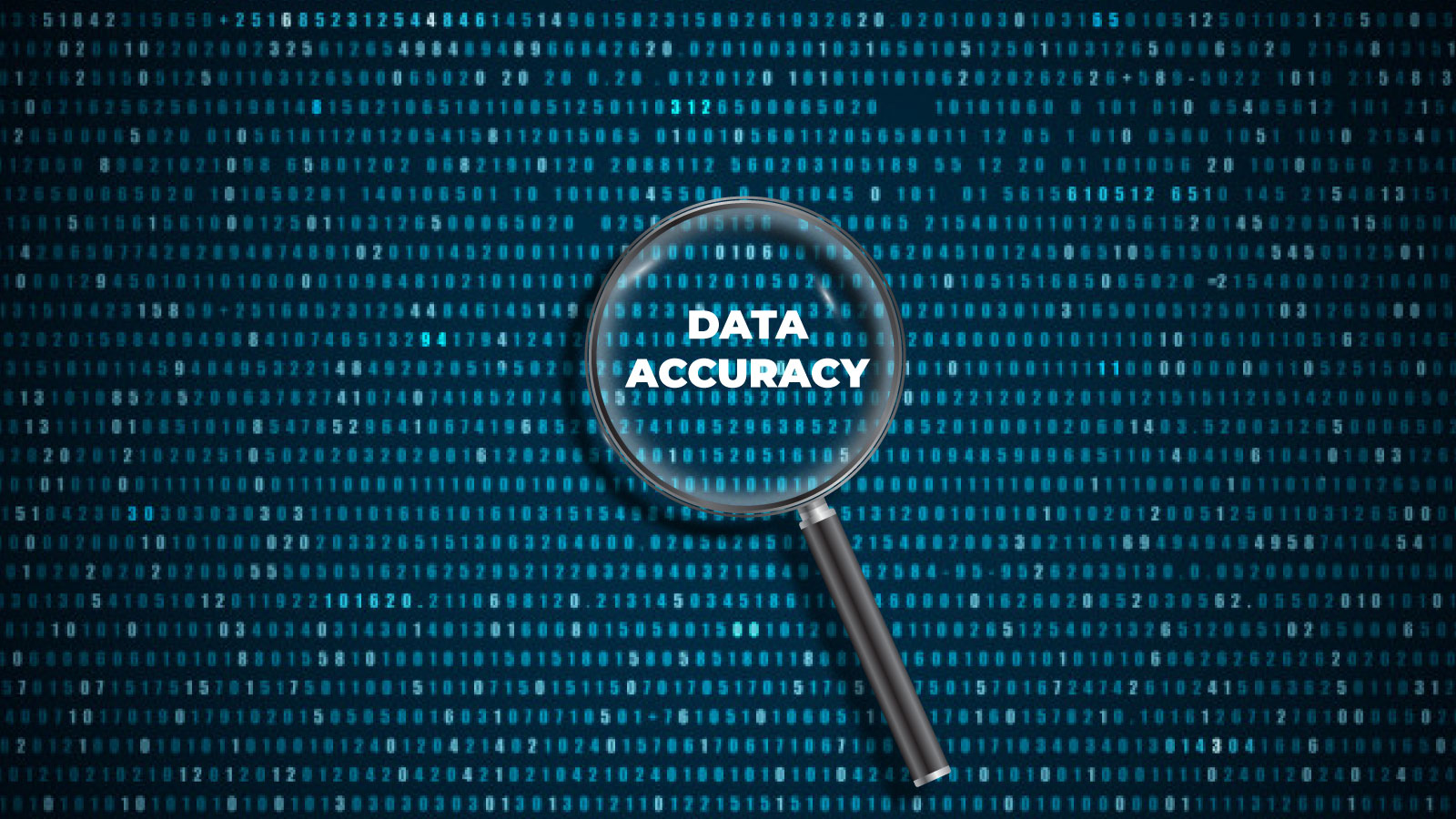 Data
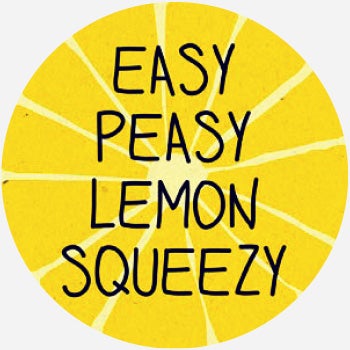 Ways to make things easier
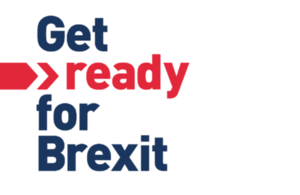 MAGIC